Coaxial 15” Monitor Speaker
DS-8153M
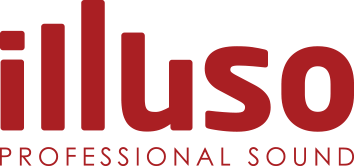 Professional PA Speaker System
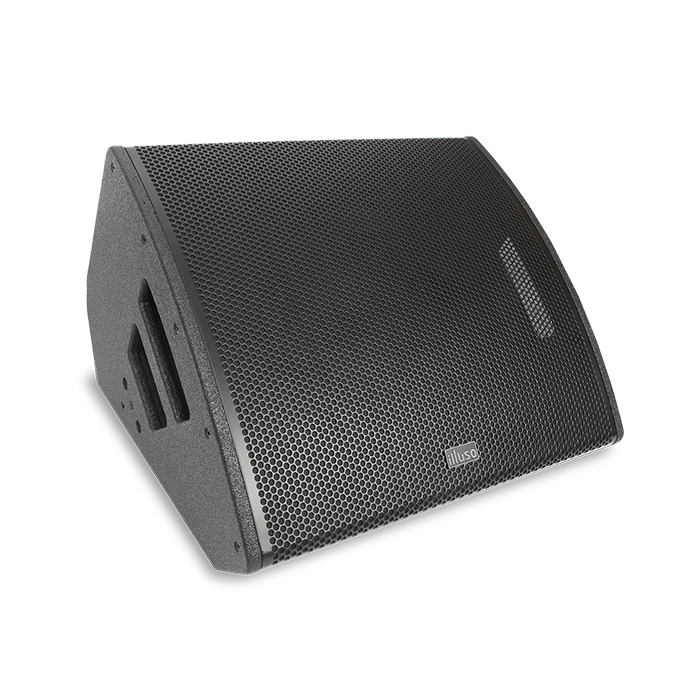 FEATURE
15” 고성능 네오디윰 드라이버와 3” 컴프레션 드라이버 Coaxial 
컴팩트하면서 명료하고 파워풀한 사운드로 정확한 모니터링을 가능하게 함
SPECIFICATION
서울시 동작구 상도로 17 동화빌딩
TEL : 02-825-0300 FAX: 02-825-1141
www.dhe-av.co.kr
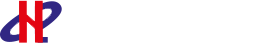